毕业设计答辩模板
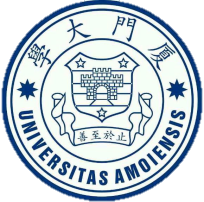 此处添加你的毕业设计名称
答辩人：优页PPT     / 指导老师：X教授
目录
01
研究背景及意义
CONTENTS
02
论文综述
03
研究过程及方法
04
研究结论
01
研究背景及意义
BACKGROUND AND MEANING
研究背景及意义
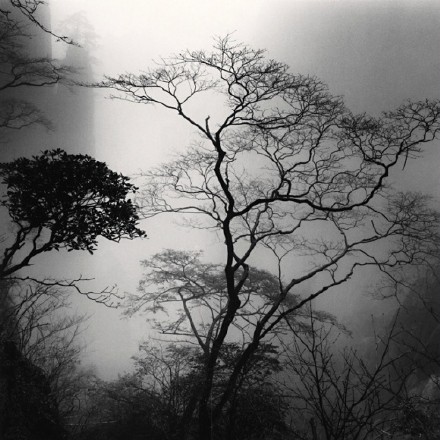 毕业论文，泛指专科毕业论文、本科毕业论文（学士学位毕业论文）、硕士研究生毕业论文（硕士学位论文）毕业论文，泛指专科毕业论文
毕业论文，泛指专科毕业论文、本科毕业论文（学士学位毕业论文）、硕士研究生毕业论文（硕士学位论文）毕业论文，泛指专科毕业论文、本科毕业论文（学士学位毕业论文）
毕业论文，泛指专科毕业论文、本科毕业论文（学士学位毕业论文）、硕士研究生毕业论文（硕士学位论文）毕业论文，泛指专科毕业论文、本科毕业论文（学士学位毕业论文）、硕士研究生毕业论文（硕士学位论文）毕业论文，泛指专科毕业论文、本科毕业论文（学士学位毕业论文）
研究背景及意义
点击输入标题
点击输入标题
点击输入标题
单击此处编辑您要的内容，建议您在展示时采用微软雅黑字体
单击此处编辑您要的内容，建议您在展示时采用微软雅黑字体
单击此处编辑您要的内容，建议您在展示时采用微软雅黑字体
研究背景及意义
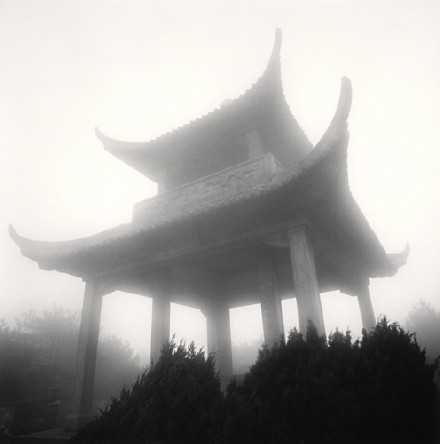 点击添加标题
单击此处编辑您要的内容，建议您在展示时采用微软雅黑字体，本模版所有图形线条及其相应素材均可自由编辑、改色、替换。
点击添加标题
单击此处编辑您要的内容，建议您在展示时采用微软雅黑字体，本模版所有图形线条及其相应素材均可自由编辑、改色、替换。
研究背景及意义
标题二
标题四
1.具体文字添加此处
5.具体文字添加此处
3.具体文字添加此处
7.具体文字添加此处
2.单击此处添加简短说明，添加简短文字
6.单击此处添加简短说明，添加简短文字
4.单击此处添加简短说明，添加简短文字
8.单击此处添加简短说明，添加简短文字
标题一
标题三
研究背景及意义
Cooperation
Marketing
Support
Home
Ideas
Lorem ipsum dolor sit amet, consectetur teda adipiscing elit. Pellente sque conse.
Lorem ipsum dolor sit amet, consectetur teda adipiscing elit. Pellente sque conse.
Lorem ipsum dolor sit amet, consectetur teda adipiscing elit. Pellente sque conse.
Lorem ipsum dolor sit amet, consectetur teda adipiscing elit. Pellente sque conse.
Lorem ipsum dolor sit amet, consectetur teda adipiscing elit. Pellente sque conse.
02
论文综述
SUMMARY OF THE THESIS
论文综述
点击输入标题
点击输入标题内容点击输入标题内容
本模版所有图形线条及其相应素材均可自由编辑
79%
建议您在展示时采用微软雅黑字体，本模版所有图形线条及其相应素材均可自由编辑
点击输入标题
本模版所有图形线条及其相应素材均可自由编辑
单击编辑您要的内容，建议您在展示时采用微软雅黑字体，本模版所有图形线条及其相应素材均可自由编辑单击编辑您要的内容，建议您在展示时采用微软雅黑字体建议您在展示时采用微软雅黑字体
点击输入标题
本模版所有图形线条及其相应素材均可自由编辑
单击编辑您要的内容，建议您在展示时采用微软雅黑字体，本模版所有图形线条及其相应素材均可自由编辑单击编辑您要的内容
点击输入标题
本模版所有图形线条及其相应素材均可自由编辑
论文综述
问题一
问题一
点击输入简要文字内容，文字内容需概括精炼，不用多余的文字修饰点击输入简要文字内容点击输入简要文字内容点击输入简要文字内容，文字需概括精炼
点击输入简要文字内容，文字内容需概括精炼，不用多余的文字修饰点击输入简要文字内容点击输入简要文字内容点击输入简要文字内容，文字需概括精炼
问题一
问题一
点击输入简要文字内容，文字内容需概括精炼，不用多余的文字修饰点击输入简要文字内容点击输入简要文字内容点击输入简要文字内容，文字需概括精炼
点击输入简要文字内容，文字内容需概括精炼，不用多余的文字修饰点击输入简要文字内容点击输入简要文字内容点击输入简要文字内容，文字需概括精炼
论文综述
单击此处编辑
单击此处编辑
建议您在展示时采用微软雅黑字体，本模版所有图形线条及其相应素材均可自由编辑、改色、替换。
建议您在展示时采用微软雅黑字体，本模版所有图形线条及其相应素材均可自由编辑、改色、替换。
单击此处编辑
单击此处编辑
建议您在展示时采用微软雅黑字体，本模版所有图形线条及其相应素材均可自由编辑、改色、替换。
建议您在展示时采用微软雅黑字体，本模版所有图形线条及其相应素材均可自由编辑、改色、替换。
论文综述
点击输入标题
点击输入标题
点击输入标题
点击输入标题
点击输入标题
单击此处编辑您要的内容，建议您在展示时采用微软雅黑字体
单击此处编辑您要的内容，建议您在展示时采用微软雅黑字体
单击此处编辑您要的内容，建议您在展示时采用微软雅黑字体
单击此处编辑您要的内容，建议您在展示时采用微软雅黑字体
单击此处编辑您要的内容，建议您在展示时采用微软雅黑字体
论文综述
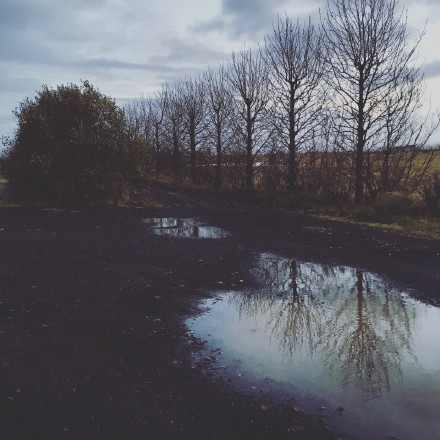 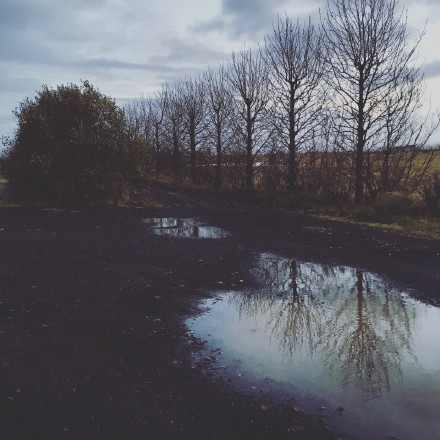 单击此处编辑您要的内容
单击此处编辑您要的内容
单击此处编辑您要的内容，建议您在展示时采用微软雅黑字体。
单击此处编辑您要的内容，建议您在展示时采用微软雅黑字体。
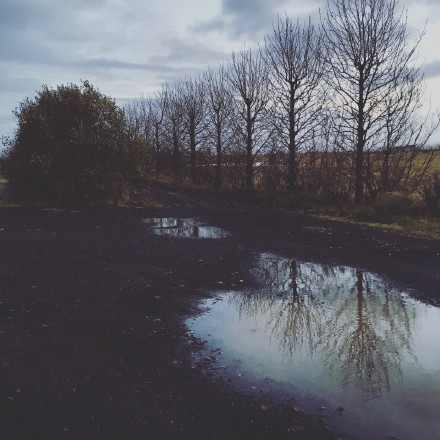 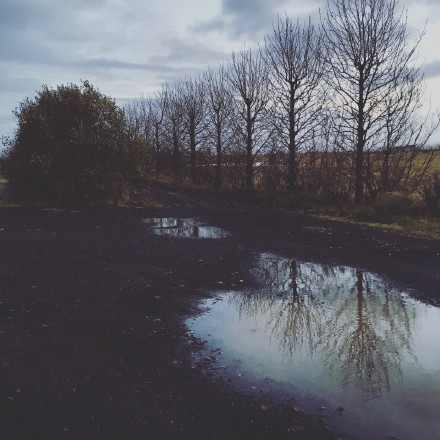 单击此处编辑您要的内容
单击此处编辑您要的内容
单击此处编辑您要的内容，建议您在展示时采用微软雅黑字体。
单击此处编辑您要的内容，建议您在展示时采用微软雅黑字体。
03
研究过程及方法
PROCESS AND METHODS
研究过程及方法
点击编辑标题
点击编辑标题
68K
79K
建议您在展示时采用微软雅黑字体
建议您在展示时采用微软雅黑字体
建议您在展示时采用微软雅黑字体，本模版所有图形线条及其相应素材均可自由编辑
建议您在展示时采用微软雅黑字体，本模版所有图形线条及其相应素材均可自由编辑
研究过程及方法
单击此处编辑
单击此处编辑您要的内容，建议您在展示时采用微软雅黑字体。
单击此处编辑
单击此处编辑
单击此处编辑您要的内容，建议您在展示时采用微软雅黑字体。
单击此处编辑
单击此处编辑您要的内容，建议您在展示时采用微软雅黑字体。
单击此处编辑您要的内容，建议您在展示时采用微软雅黑字体。
研究过程及方法
1
3
2
4
单击此处编辑
单击此处编辑
本模版所有图形线条及其相应素材均可自由编辑、改色、替换。
本模版所有图形线条及其相应素材均可自由编辑、改色、替换。
单击此处编辑
单击此处编辑
本模版所有图形线条及其相应素材均可自由编辑、改色、替换。
本模版所有图形线条及其相应素材均可自由编辑、改色、替换。
研究过程及方法
点击输入标题内容
单击编辑您要的内容，建议您在展示时采用微软雅黑字体单击使用微软雅黑单击编辑您要的内容建议您在展示时采用微软雅黑字体单击使用微软雅黑

单击编辑您要的内容，建议您在展示时采用微软雅黑字体单击使用微软雅黑单击编辑您要的内容建议您在展示时采用微软雅黑字体单击使用微软雅黑
单击编辑您要的内容，建议您在展示时采用微软雅黑字体单击使用微软雅黑单击编辑您要的内容
点击编辑
点击编辑
点击编辑
点击编辑
研究过程及方法
单击此处编辑
01
02
单击此处编辑
单击此处编辑您要的内容，建议您在展示时采用微软雅黑字体
单击此处编辑您要的内容，建议您在展示时采用微软雅黑字体
Six Steps
Process
06
03
单击此处编辑
单击此处编辑
单击此处编辑您要的内容，建议您在展示时采用微软雅黑字体
单击此处编辑您要的内容，建议您在展示时采用微软雅黑字体
05
04
单击此处编辑
单击此处编辑
单击此处编辑您要的内容，建议您在展示时采用微软雅黑字体
单击此处编辑您要的内容，建议您在展示时采用微软雅黑字体
04
研究结论
RESEARCH CONCLUSION
研究结论
30%
30%
30%
30%
30%
30%
30%
点击此处添加标题
点击此处添加标题
点击输入简要内容，文字内容需概括精炼，不用多余的文字修饰，言简意赅的说明该项内容
点击输入简要内容，文字内容需概括精炼，不用多余的文字修饰，言简意赅的说明该项内容
研究结论
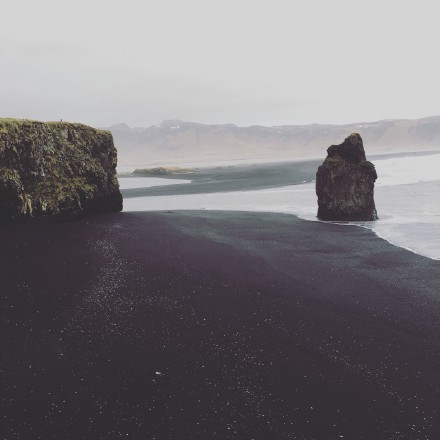 标题一
毕业论文，泛指专科毕业论文、本科毕业论文（学士学位毕业论文）、硕士研究生毕业论文（硕士学位论文）毕业论文
标题一
毕业论文，泛指专科毕业论文、本科毕业论文（学士学位毕业论文）、硕士研究生毕业论文（硕士学位论文）毕业论文
标题一
毕业论文，泛指专科毕业论文、本科毕业论文（学士学位毕业论文）、硕士研究生毕业论文（硕士学位论文）毕业论文
研究结论
点击输入标题
本模版所有图形线条及其相应素材均可自由编辑建议您在展示时采用微软雅黑字体本模版所有图形线条及其相应素材均可自由编辑
点击编辑
Idea
Intuition
Taste
45%
30%
25%
研究结论
此处编辑
此处编辑
建议您在展示时采用微软雅黑字体
建议您在展示时采用微软雅黑字体
此处编辑
此处编辑
建议您在展示时采用微软雅黑字体
建议您在展示时采用微软雅黑字体
此处编辑
建议您在展示时采用微软雅黑字体
单击此处编辑您要的内容，建议您在展示时采用微软雅黑字体，本模版所有图形线条及其相应素材均可自由编辑、改色、替换。
85%
Per/Month
研究结论
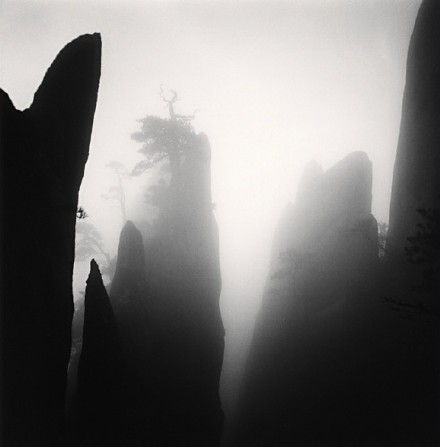 点击输入标题
毕业论文，泛指专科毕业论文、本科毕业论文（学士学位毕业论文）、硕士研究生毕业论文（硕士学位论文）毕业论文，泛指专科毕业论文、本科毕业论文（学士学位毕业论文
毕业论文，泛指专科毕业论文、本科毕业论文（学士学位毕业论文）、硕士研究生毕业论文（硕士学位论文）毕业论文，泛指专科毕业论文、本科毕业论文（学士学位毕业论文）、硕士研究生毕业论文（硕士学位论文）毕业论文，泛指专科毕业论文、本科毕业论文（学士学位毕业论文）
致谢
语大义之方， 论万物之理 。受益终身!